Фінансові розрахунки про написанні бізнес-плану
Лекція
Фінансовий план (Бюджет проекту).За допомогою фінансового плану визначається:- сума необхідних інвестицій;- терміни виходу на точку беззбитковості і окупності проекту;- розрахунки частки можливого прибутку, як для підприємства, так і для інвесторів, які вкладуть гроші в проект;- розрахунки рентабельності і ефективності проекту.
Сума виплат включає в себе: 

1) прямі виробничі витрати, крім амортизації;
 2) витрати на заробітну плату;
 3) виплати на інші види діяльності; 
4) загальні витрати; 
5) податки; 
6) витрати на придбання активів; 
7) інші некапіталізовувані витрати підготовчого періоду; 
8) виплати % за позиками; 
9) банківські вклади.
Сума надходжень формується шляхом підсумовування наступних статей: 

1) надходження від збуту продукції (послуг); 
2) надходження від інших видів діяльності; 
3) надходження від реалізації активів; 
4) доходи за банківськими вкладами.
Витрати на оплату праці
Згідно з П(С)БО 16 "Витрати" до складу елементу витрат "Витрати на оплату праці" включається заробітна плата за:
 окладами і тарифами, 
премії та заохочення, 
компенсаційні виплати, 
оплата відпусток та іншого невідпрацьованого часу, 
інші витрати на оплату праці.
Структура заробітної плати складається з наступних її видів:

основна заробітна плата - винагорода за виконану роботу відповідно до встановлених норм праці (норми часу, виробітку, обслуговування, посадові обов'язки). Вона встановлюється у вигляді тарифних ставок (окладів) і відрядних розцінок для робітників та посадових окладів для службовців
додаткова заробітна плата - винагорода за працю понад установлені норми, за трудові успіхи та винахідливість і за особливі умови праці. Вона включає доплати, надбавки, гарантійні і компенсаційні виплати, передбачені чинним законодавством; премії, пов'язані з виконанням виробничих завдань і функцій
інших заохочувальні та компенсаційні виплати. До них належать виплати у формі винагород за підсумками роботи за рік, премії за спеціальними системами і положеннями, виплати в рамках грантів, компенсаційні та інші грошові і матеріальні виплати, які не передбачені актами чинного законодавства або які провадяться понад встановлені зазначеними актами норми.
Мінімальна заробітна плата - це встановлений законом мінімальний розмір оплати праці за виконану працівником місячну (годинну) норму праці.
Мінімальна заробітна плата встановлюється одночасно в місячному та погодинному розмірах. Мінімальна заробітна плата є державною соціальною гарантією, обов'язковою на всій території України для підприємств усіх форм власності і господарювання та фізичних осіб, які використовують працю найманих працівників, за будь-якою системою оплати праці.
Згідно відповідно до ст. 8 Закону України від 09.11.2023 р. № 3460-ІХ  Законом України «Про Державний бюджет України на 2024 рік" мінімальна заробітна плата з 01 квітня 2024 року становить:

у місячному розмірі -8000 гривень;
у погодинному розмірі - 48 гривні.

Інформація про середню з/п можна отримати:
 https://index.minfin.com.ua/ua/labour/salary/average/
https://www.work.ua/stat/salary/?time=year
При простій погодинній оплаті праці посадовий оклад головного економіста 10000 грн. У січні 24 робочих дні. Він відпрацював 20 робочих днів.

Визначаємо середньоденний заробіток: 10000 грн: 24 дні = 416.66 грн.
Заробіток за фактично відпрацьовані робочі дні: 416.66 грн х 20 днів = 8333.33 грн.



При погодинно-преміальній оплаті праці слюсар 3-го розряду з погодинною оплатою праці на ремонтних роботах у січні відпрацював 151 годину. Встановлена погодинно-тарифна ставка 50 грн. Премія за якість виконаної роботи встановлена 15 % від фактичного заробітку.

1. Заробіток за фактично відпрацьований час: 151 годинах 50 є 7550 грн.
2. Нарахована сума премії за якість роботи: 7550 *15 : 100= 1132.5 грн.
3. Нарахована сума заробітної плати: 7550 + 1132.5 = 8682.5 грн.
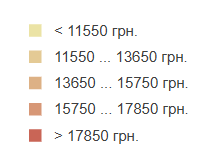 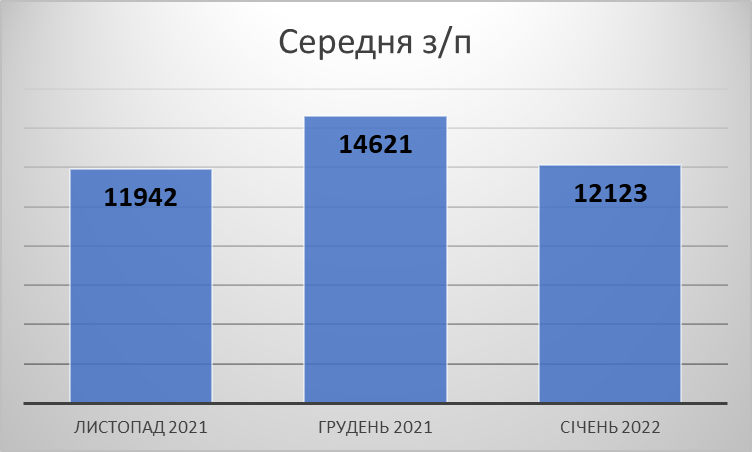 https://index.minfin.com.ua/ua/labour/salary/average/2022/
Середня місячна зарплата за видами економічної діяльності в 2024 році (грн.)
Методи прямого ціноутворення та їх різновиди
Структура собівартості
Ціноутворення на основі витрат
Ціноутворення на основі витрат є однією з найпростіших стратегій встановлення цін на товари та послуги. 
Цей підхід дає змогу легко розрахувати мінімальну ціну, що покриє витрати й забезпечить бажаний рівень прибутковості. 
Однак, попри простоту, ця стратегія має певні обмеження, адже не враховує зміни в попиті, поведінку конкурентів і цінову чутливість покупців. 
Ціноутворення «витрати плюс», або ціноутворення з націнкою, — це стратегія встановлення ціни, коли до собівартості виробництва чи купівлі однієї одиниці продукції додається певний фіксований процент націнки. У такий спосіб визначається роздрібна ціна.
Роздрібна ціна = витрати * (1 + націнка)

Складові формули ціноутворення «витрати плюс»:
Роздрібна ціна — це ціна, за якою товар або послуга продається клієнтам.
Витрати — це загальна сума витрат на виробництво чи закупівлю товару, до якої входять прямі (матеріали та робоча сила) і непрямі витрати (наприклад, накладні витрати).
Націнка — фіксований відсоток, що додається до витрат на виробництво чи закупівлю для отримання прибутку, наприклад 50% або 75%.
Приклад розрахунку ціни «витрати плюс»
Уявімо, що вам потрібно розрахувати роздрібну ціну фітнес-браслета. Ось який вигляд мають витрати на виробництво:

матеріали — $8;
оплата праці — $25;
накладні витрати — $13.
Загальна сума витрат становить $46. За умови націнки 50% формула розрахунку матиме такий вигляд:

Роздрібна ціна = 46 * (1 + 0,5) = $69.

Тобто одна одиниця продукту має продаватися за ціною $69.
Переваги ціноутворення на основі витрат
Недоліки ціноутворення за принципом «витрати плюс»
Точка беззбитковості
Точка беззбитковості — це момент, коли підприємство перестає потребувати постійних вливань для функціонування, тобто виходить на самоокупність. Отриманий прибуток повністю покриває витрати на виробництво.
Точка беззбитковості розраховується, щоб дізнатися обсяг реалізації у вартісному чи натуральному вигляді, який здатен забезпечити нульовий прибуток. Розрахунок точки беззбитковості не надто складний. Але саме він полегшує розуміння цілого ряду бізнес-процесів. Це важливо як безпосередньо для керівництва компанії, так і для зовнішньої експертизи.
Якщо точка беззбитковості розраховується задля внутрішнього аналізу, вона допомагає:

визначити обсяг продажів, при яких утворюється прибуток;
з'ясувати оптимальну собівартість продукції при наявних цінах товарів;
грамотно та обґрунтовано встановлювати вартість продукції.
Розраховувати точку беззбитковості можна в будь-який час за власним бажанням. Але в трьох ситуаціях виконувати розрахунки обов'язково:

Створення нового бізнесу. Ідей може бути безліч. Наразі кожної хвилини створюється новий стартап. Але далеко не кожен з них розвивається в стабільну та прибуткову компанію. Саме розрахунок точки беззбитковості допоможе зрозуміти, чи варто запускати процес, терміни виходу на самоокупність та прибуток.

Аналіз стійкості компанії, що вже існує. Що швидше підприємство вийшло на беззбитковість, то стабільнішим воно вважається. Також цей показник необхідний для проведення асортиментного аналізу в ситуаціях, коли компанія обмежена у виробничих потужностях або обсягах ринку.

Оцінка плану продажів. Якщо останній складався без належних знань та розрахунків, то навіть при перевиконанні вказаних показників прибутки будуть замалі. Точка беззбитковості допоможе скласти продуманий та реальний план продажів.
Варіанти розрахунку точки беззбитковості
Точку беззбитковості розраховують на підставі низки ключових показників.

Виручка в точці беззбитковості – головний «інгредієнт». Саме її величину співставляють із витратами для визначення беззбиткового рівня діяльності. Як розраховувати виручку, підприємство може визначити на власний розсуд – використовуючи загальноприйняті економічні формули або формуючи власний специфічний алгоритм.
Як обчислити виручку – формула «класична»: добуток ціни продажу й обсягу реалізації. Проте, зважаючи на специфіку діяльності конкретного бізнесу, ця формула також може бути або як валовий показник усіх надходжень, або включатиме певні статті доходів.
Формула обчислення виручки може видозмінюватися. Зокрема, з валових надходжень можуть бути виключені або навпаки входитимуть до них певні грошові кошти. Припустімо, у розрахунковому періоді в дохід від реалізації зараховуватимуть надходження коштів за давньою заборгованістю від покупця. У такому разі для коректності розрахунків цю суму в «управлінській виручці» не враховують.
Наступний показник для розрахунку – сума витрат. Однак для цілей визначення беззбитковості до уваги беруть не валовий їх обсяг, а постійну та змінну їх частини.
Змінні витрати – сума витрат, яка залежить від обсягів реалізації. Тобто, чим більший буде продаж, тим більше знадобиться вкладень. Як правило, до змінних витрат належать придбання матеріалів, податки у відсотках від виручки, % зарплати працівників від виробітку.
Постійні витрати жодним чином не впливають на обсяги реалізації. Вони будуть понесені незалежно від того, скільки продукції виготовлятимуть. Скажімо, витрати на оренду приміщення та комунальні послуги, зарплата бухгалтера, фіксована сума податку.
Своєю чергою, через різного ступеня кореляції постійних і змінних витрат із продажами з метою розрахунку точки беззбитковості їх необхідно правильно згрупувати.
Знаючи величину виручки та змінних витрат, можна визначити маржинальний прибуток – його обчислюють як різницю між цими показниками.
Маржинальна рентабельність – даний показник рахують шляхом ділення маржинального прибутку на розмір виручки.
Таких показників буде достатньо для розрахунку точки беззбитковості в грошовому виразі.
Для того щоб визначити цей показник у натуральному вимірі, потрібно буде зробити додатковий розрахунок.
Вартість одиниці продукції – ціна товару або ж «середній» чек для їх асортименту, який визначають шляхом ділення загальної виручки на загальну кількість проданих одиниць.
Також для кількісного вираження точки беззбитковості необхідно розрахувати середні змінні витрати на одиницю продукції. Їх розраховують шляхом ділення загальної суми змінних витрат на загальну кількість продажів.
Беззбитковий обсяг виробництва
Беззбитковий обсяг виробництва за певної ціни розраховується так:


де П — постійні витрати на весь обсяг виробництва; З — змінні витрати на одиницю продукції; р — ціна одиниці продукції;
q — обсяг виробництва.
Ціна, що забезпечує беззбиткову реалізацію певного обсягу продукції, визначається за формулою
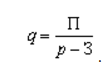 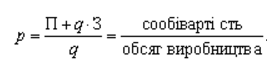 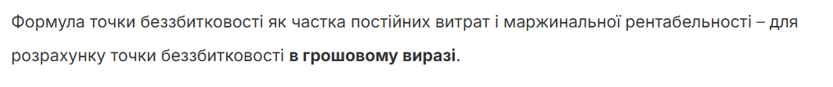 Приклад розрахунку точки беззбитковості в натуральному еквіваленті

Щоб дізнатися точку беззбитковості у натуральному еквіваленті, потрібно постійні витрати розділити на витрати на виготовлення однієї одиниці продукції. 

Припустимо, що до постійних щомісячних витрат відносяться:
заробітна плата в розмірі 40 000 грн;
послуги інтернет-провайдера в розмірі 300 грн;
орендна плата в розмірі 60 000 грн.
Разом постійні витрати складають 100 300 грн щомісяця.

Щоб виготовити одну одиницю товару, потрібно витратити 35 грн. З них 20 грн — це сировина, 5 грн — доставлення, 10 грн — пакування. При цьому вартість товару при реалізації складає 50 грн.
Щоб розрахувати точку беззбитковості, потрібно від вартості реалізації відняти вартість виготовлення та розділити постійні витрати на отримане число.

100 300:(50-35) = 6686

Саме цю кількість товарів необхідно реалізовувати щомісяця для досягнення точки беззбитковості.
Приклад розрахунку точки беззбитковості у грошовому еквіваленті

Щоб дізнатися точку беззбитковості у грошовому еквіваленті, потрібно спочатку помножити виторг на постійні витрати. Потім від суми виторгу відняти змінні витрати. І розділити перше число на друге.
Візьмемо за приклад постійні витрати з минулого розрахунку, які складають 100 300 грн щомісяця 

(оренда — 60 000, заробітна плата — 40 000, інтернет — 300).
 До змінних витрат можна віднести тільки бонуси, що отримує продавець. 
Їх розмір складає 5 000 грн. При цьому сума щомісячного виторгу — 90 000 грн.

Таким чином ми маємо провести такі розрахунки:

90 000*100 300 = 9 027 000 000 грн.
90 000 – 5000 = 85 000 грн.
9 027 000 000 : 85 000 = 106 200 грн.

Це і є точка беззбитковості. Коли компанія щомісяця отримуватиме виторг у розмірі 106 200 грн, вона перестане бути збитковою.
Розрахунок точки беззбитковості

Розглянемо приклад розрахунку точки беззбитковості за маржинальною рентабельністю для ФОП, який спеціалізується на пошитті постільної білизни та вирішив запустити ще й лінію покривал.

Виготовлення одного покривала коштує 500, а продати його можна за 1000.

Як ми вже з’ясували, це не означає, що прибуток підприємця від одного продажу становитиме 500, а від 10 продажів 5000. Ці дані свідчать про те, що 500 – це змінні витрати на одиницю та в разі 10 продажів вони дорівнюватимуть 5000, а в разі 20 – 10000 тощо.

При цьому у ФОП є ще й постійні витрати, які з розрахунку на місяць становлять 15000, у т.ч.:

оренда обладнання – 1000;
зарплата продавця – адміністратора сайту – 10000;
єдиний податок та ЄСВ – 2520 (1200 +1320);
бухгалтерське обслуговування – 1480.

У розрахунковому періоді ФОП продав 50 покривал. Тож, виручка становила 50000 (50 x 1000), 
а змінні витрати на такий обсяг реалізації – 25000 (50 х 500).

Знаходимо маржинальний прибуток:      50000 – 25000 = 25000.
Обчислюємо рентабельність за маржинальним прибутком:    25000 : 50000 = 0,5.
Точка беззбитковості становитиме:   15000: 0,5 = 30000.

Як бачимо, надходження понад 30000 виручки від нового напряму діяльності вже почали приносити прибуток ФОП, оскільки на цьому етапі постійні витрати були покриті, а на розмір прибутку вже впливають лише змінні витрати.
Іншими словами, після досягнення 30-тисячнго обсягу продажів, чим більшою буде виручка, тим більшим буде прибуток підприємця.
Запас міцності
Оскільки умови ведення бізнесу складно назвати стабільними – бізнесу доцільно поряд із точкою беззбитковості контролювати і власний запас міцності. Дізнатися, скільки бізнес «зможе протягнути» у діапазоні прибутковості в разі зниження обсягів продажів можна, застосувавши формулу:

Запас міцності = Продажі – Точка беззбитковості.

	З розглянутого вище прикладу ми бачимо, що зниження обсягів продажів на 20000 (50000 – 30000) усе одно дозволить працювати без збитку.
Використані джерела
Ціна на основі витрат https://pricer24.com/uk/blog/czinoutvorennya-na-osnovi-vytrat/ 
Методи прямого ціноутворення https://buklib.net/books/23932/